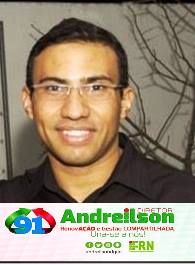 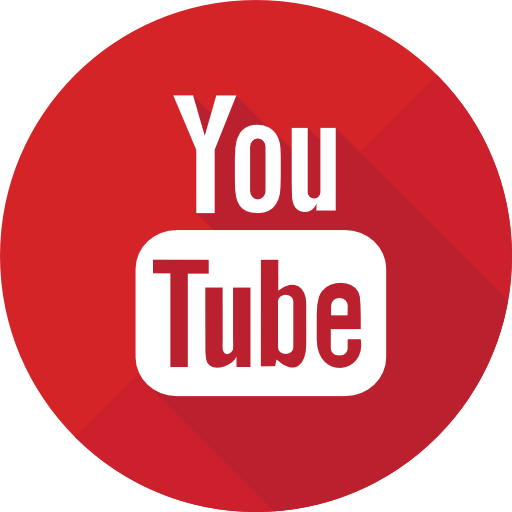 Prof. Elionardo Melo
Matemática
Trigonometria no Triângulo Retângulo
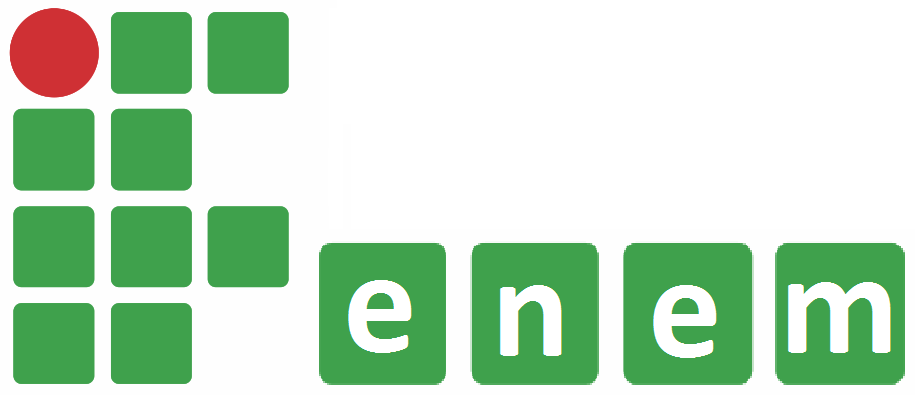 TEODOLITO
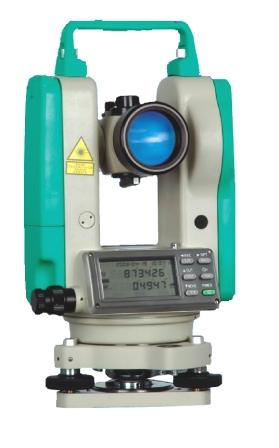 É um instrumento óptico de medição de posições relativas. É vulgarmente utilizado em topografia, navegação e em meteorologia; funciona com uma óptica (por vezes duas), montada num tripé, com indicadores de nível, permitindo uma total liberdade de rotação horizontal ou vertical; mede distâncias relativas entre pontos determinados, em escala métrica decimal (múltiplos e sub-múltiplos). 
	O teodolito é composto por partes ópticas e mecânicas. No seu interior, possui prismas e lentes que ao desviar o raio de luz permite uma rápida e simples leitura dos limbos graduados em graus, minutos e segundos.
http://www.hezolinem.com/topografia/produtos.asp?familia=68
Triângulo retângulo
Definição: Triângulo retângulo é aquele que tem um ângulo reto (90º )
Características:

Num triângulo retângulo, o lado situado em frente ao ângulo reto é chamado de HIPOTENUSA.

Os dois lados que formam o ângulo reto são chamados de CATETOS . De acordo com suas posições, os catetos podem ser:

Cateto oposto: é o lado situado em frente ao ângulo dado.
Cateto adjacente : é o lado que ajuda a formar o ângulo dado .
a
hipotenusa
cateto oposto
b
ângulo reto
c
cateto adjacente
ângulo dado  α
medida da hipotenusa  a
medida do cateto oposto ( em frente a α)  b
medida do cateto adjacente (junto a α)  c
Triângulo retângulo
Hipotenusa (a)
Cateto (b)
Cateto
(c)
Teorema de Pitágoras:
a² = b² + c²
Exemplo:  O   perímetro    de   um   triângulo retângulo de catetos iguais a 5cm e 12cm é igual a:
Hip (a)
a² = b² + c²
a² = 5² + 12²
a² = 25 + 144
a² = 169
a = 13
12cm
5cm
Perímetro =
30cm
5 + 12 +13 =
Razões Trigonométricas
Ângulos:

Hipotenusa
Cateto
oposto
 +  = 90º

Cateto
adjacente
Agudos
Relações trigonométricas:
Sen() = C.O
	   HIP
Cos() = C.A
	   HIP
Tan() = C.O
	  C.A
SENO : é a razão entre a medida do cateto oposto e a medida da hipotenusa .
1º RELAÇÃO : Seno de um ângulo agudo
a
b
COSSENO : é a razão entre a medida do cateto adjacente e a medida da hipotenusa .
2º RELAÇÃO : Cosseno de um ângulo agudo
a
c
TANGENTE : é a razão entre a medida do cateto oposto e o cateto adjacente .
3º RELAÇÃO : Tangente de um ângulo agudo
b
c
Exemplo:  No   triângulo retângulo abaixo o valor do Cos() é igual a:
(Hip)
HIP² = CAT² + CAT²
(C.O)
10cm
10² = 8² + x²
100 = 64 + x²
36 = x²
x = 6
8cm

x
(C.A)
Cos() =
Valor de 30º : use um triângulo equilátero
(
30º
30º
RAZÕES TRIGONOMÉTRICAS DE 30º , 45º E 60º
L
L
h
60º
60º
(
(
Lembrete :
Valor de 60º : use um triângulo equilátero
L
h
.
60º
(
Lembrete :
Valor de 45º : use um quadrado
Lados iguais 
Cada ângulo vale 90º
Diagonal corta o ângulo de 90º ao meio
d
l
.
) 45º
Resumindo :
SENO
ÂNGULOS
COSSENO
TANGENTE
30º
45º
60º
ATENÇÃO :
Os demais valores são fornecidos e podem ser obtidos recorrendo a uma tabela igual a anterior chamada de tabela de razões trigonométricas.
Tabela de Razões 
Trigonométricas
1ª Observação
a
b
.
(
c
Considera a = 1
Pitágoras : a² = b² + c²
             a ² = (a          ) ²  + ( a          ) ²
2ª Obsevação
Exemplo:   Um escada de 12m de comprimento esta  apoiada  em  um prédio fazendo com este um  ângulo   de   60º.   A   altura   do   prédio  é:
COSSENO
SENO
ÂNGULOS
TANGENTE
HIP
30º
60º
12m
h
C.O
45º
30º
C.A
60º
Sen(30º) =
h = 6m



2h=12
Exemplo:  No   triângulo retângulo abaixo o valor do ângulo  é igual a:
COSSENO
SENO
ÂNGULOS
TANGENTE
HIP
30º
4cm
C.O
45º

2cm
C.A
60º
Logo:
 = 60º
cos() =